Reducing Probe Responses for faster AP discovery
March 2012
Authors:
Slide 1
Jae-Hyung Song, LG Electronics Inc.
Abstract
The submission proposes a general framework to improve the AP discovery for fast initial link set up.
Slide 2
Jae-Hyung Song, LG Electronics Inc.
Sept 2011
Conformance w/ TGai PAR & 5C
Slide 3
Jae-Hyung Song, LG Electronics Inc.
Motivation
A number of proposals suggests methods to reduce the number of probe responses
Most of the proposals focus on filtering mechanisms based on the network identity that the AP of interest belongs to
While conflicting methods require a careful examination by the TG, most of the methods can be integrated in a structure manner
However, there are possibly more filtering items that need to be included, considering user’s preference
Two other filtering mechanisms are introduced in this perspective
Slide 4
Jae-Hyung Song, LG Electronics Inc.
Probe Response Filtering
Proposals until today
Filtering criteria proposed until today can be categorized as following:













These filtering items can be coordinated so that they can be applied in a selective manner
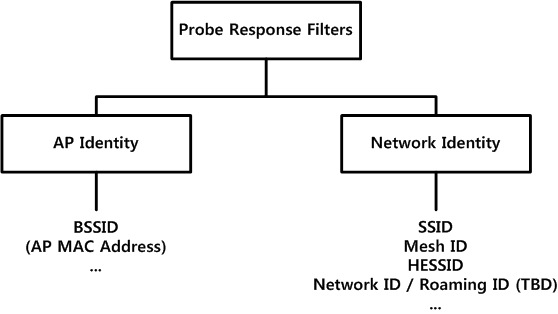 Slide 5
Jae-Hyung Song, LG Electronics Inc.
But, something is missing
A user applies his/her preference in AP selection, not only the identity of AP or Network
Such as the cost of the network usage and the strength of the signal
Thus, we need another category to incorporate this user behavior
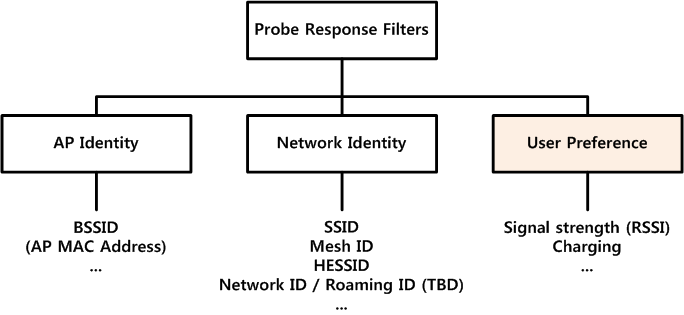 Slide 6
Jae-Hyung Song, LG Electronics Inc.
Conclusion
Text for the specification framework document was proposed in contribution 11-12-0258-00-00ai.
Slide 7
Jae-Hyung Song, LG Electronics Inc.